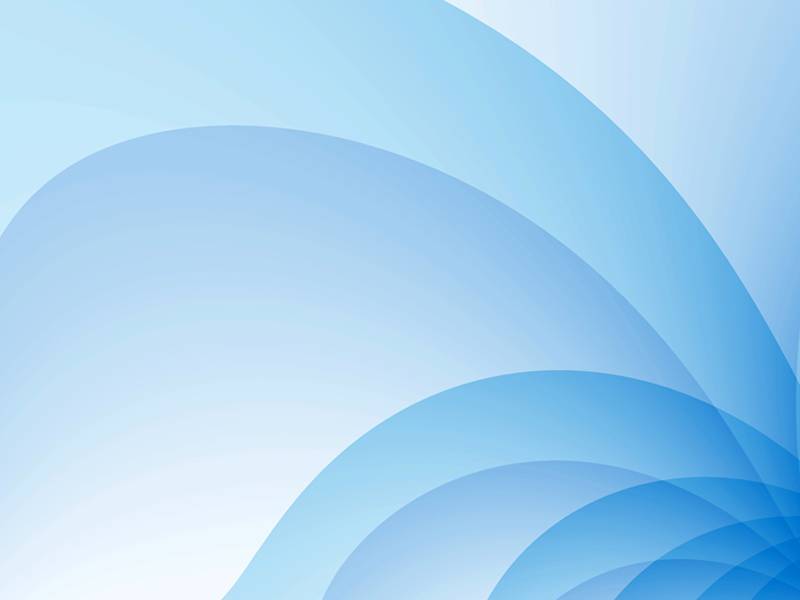 ISSUES UNDER TRANSITIONAL 
PROVISIONS


Bombay Chartered Accountants Society

23.05.2017
Powerpoint Templates
Subodh Vora & Co., Chartered Accountants. All rights reserved
1
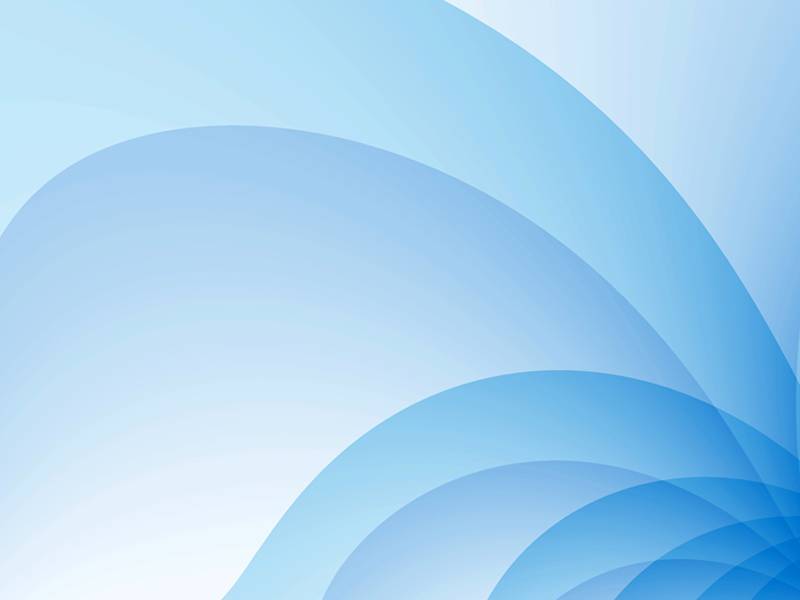 STATUTORY BACKGROUND
Powerpoint Templates
Subodh Vora & Co., Chartered Accountants. All rights reserved
2
Section 140(3)
A registered person, who was not liable to be registered under the existing law, or who was engaged in the manufacture of exempted goods or provision of exempted services, or who was providing works contract service and was availing of the benefit of notification No. 26/2012—Service Tax, dated the 20th June, 2012 or a first stage dealer or a second stage dealer or a registered importer or a depot of a manufacturer, shall be entitled to take, in his electronic credit ledger, credit of eligible duties in respect of inputs held in stock and inputs contained in semi-finished or finished goods held in stock on the appointed day subject to the following conditions, namely:––
(i) such inputs or goods are used or intended to be used for making taxable supplies under this Act;
(ii) the said registered person is eligible for input tax credit on such inputs under this Act;
(iii) the said registered person is in possession of invoice or other prescribed documents evidencing payment of duty under the existing law in respect of such inputs;
(iv) such invoices or other prescribed documents were issued not earlier than twelve months immediately preceding the appointed day; and
(v) the supplier of services is not eligible for any abatement under this Act:
3
Subodh Vora & Co., Chartered Accountants. All rights reserved
Section 140(3)- Analysis
Eligible Persons
Conditions
A registered taxable person who
Was not liable to be registered under earlier law
Manufacturer of exempted goods
Provider of exempted services
Provider of Works Contract services & availing benefit of 26/2012
First stage dealer/ Second stage dealer
Registered importer
Depot of Manufacturer
Inputs/ goods used or intended to be used for making taxable supplies under GST
Eligible ITC under GST
Possession of invoice or other prescribed documents evidencing payment of duty
Invoice not earlier than 12 months from appointed date
Supplier of services is not eligible for abatement under GST
4
Subodh Vora & Co., Chartered Accountants. All rights reserved
Proviso to Section 140(3)
140(3) 
Provided that where a registered person, other than a manufacturer or a supplier of services, is not in possession of an invoice or any other documents evidencing payment of duty in respect of inputs, then, such registered person shall, subject to such conditions, limitations and safeguards as may be prescribed, including that the said taxable person shall pass on the benefit of such credit by way of reduced prices to the recipient, be allowed to take credit at such rate and in such manner as may be prescribed.
Draft Transition Rule (3)
 (a) (i) A registered person, who was not registered under the existing law, availing credit in accordance with the proviso to sub-section (3) of section 140 shall be allowed to avail input tax credit on goods held in stock on the appointed day in respect of which he is not in possession of any document evidencing payment of central excise duty.
(ii) Such credit shall be allowed at the rate of [forty per cent.] of the central tax applicable on supply of such goods after the appointed date and shall be credited after the central tax payable on such supply has been paid.
(iii) The scheme shall be available for six tax periods from the appointed date.
5
Subodh Vora & Co., Chartered Accountants. All rights reserved
CASE STUDIES- TRADERS
1. A trader importing goods from outside India and has suffered CVD on such goods. Such goods are lying in stock at the time of transition. Will credit of CVD be available?
2. A trader purchasing goods from a manufacturer and has suffered excise duty on such goods. The trader is registered as first stage dealer and is in possession of excise gatepass and files excise returns. Such goods are lying in stock at the time of transition. Will credit of excise be available?
3. A trader purchasing goods from a wholesaler which has suffered excise duty on such goods. Trader does not have excise gatepass. Such goods are lying in stock at the time of transition. Will credit of excise be available?
6
Subodh Vora & Co., Chartered Accountants. All rights reserved
CASE STUDIES- BUILDER
4. A builder purchasing cement from a manufacturer and has suffered excise duty on such cement. The builder is not registered under excise but is in possession of excise gatepass. Such cement purchased are lying in stock at the time of transition. Will credit of excise be available?
5. A builder is purchasing cement from a wholesaler/ retailer which has suffered excise duty. Builder does not have excise gatepass. Such cement are lying in stock at the time of transition. Will credit of excise be available?
7
Subodh Vora & Co., Chartered Accountants. All rights reserved
CASE STUDIES- SERVICE PROVIDER
6. A chartered accountant has purchased certain capital goods, furniture, stationary on which has suffered VAT. Such goods are lying in stock during transition. Will credit of VAT be available?
8
Subodh Vora & Co., Chartered Accountants. All rights reserved
Section 140 - Gujarat SGST Bill
140(1) A registered person, other than a person opting to pay tax under section 10, shall be entitled to take, in his electronic credit ledger, credit of the amount of Value Added Tax, and Entry Tax, if any, carried forward in the return relating to the period ending with the day immediately preceding the appointed day, furnished by him under the existing law in such manner as may be prescribed
Provided…..
Provided further that so much of the said credit as is attributable to any claim related to section 3, sub-section (3) of section 5, section 6, section 6A or sub-section (8) of section 8 of the Central Sales Tax Act, 1956 which is not substantiated in the manner, and within the period, prescribed in rule 12 of the Central Sales Tax (Registration and Turnover) Rules, 1957 shall not be eligible to be credited to the electronic credit ledger:
Provided also that an amount equivalent to the credit specified in the second proviso shall be refunded under the existing law when the said claims are substantiated in the manner prescribed in rule 12 of the Central Sales Tax (Registration and Turnover) Rules, 1957. R
9
Subodh Vora & Co., Chartered Accountants. All rights reserved
Draft Transition Rule- SGST
Rule 1:
Provided that in the case of a claim under sub-section (1) of section 140, the application shall specify separately—
(i) the value of claims under section 3, sub-section (3) of section 5, sections 6 and 6A and sub-section (8) of section 8 of the Central Sales Tax Act, 1956 made by the applicant during the financial year relating to the relevant return, and
(ii) the serial number and value of declarations in Forms C and/or F and Certificates in Forms E and/or H or Form I specified in rule 12 of the Central Sales Tax (Registration and Turnover) Rules, 1957 submitted by the applicant in support of the claims referred to in sub-clause (i) above;
10
Subodh Vora & Co., Chartered Accountants. All rights reserved
CASE STUDIES- TRADERS
7. Whether all pending forms of previous year to be disallowed or only from April to June?
8. Whether VAT credit in excess of 5L to be carried forward or to be claimed as refund in terms of Maharashtra Trade Circular No. 4T of 2013
9. A mobile dealer under MVAT is eligible to avail set-off in staggered manner i.e. as and how the sale takes place. For such dealers not all set-off on purchases are captured in MVAT return. How will the unavailed credit be carried forwarded?
11
Subodh Vora & Co., Chartered Accountants. All rights reserved
Section 140(6) - Gujarat SGST Bill (Composition dealers- Builders VAT credit)
140(6) A registered person, who was either paying tax at a fixed rate or paying a fixed amount in lieu of the tax payable under the existing law shall be entitled to take, in his electronic credit ledger, credit of value added tax in respect of inputs held in stock and inputs contained in semi-finished or finished goods held in stock on the appointed day subject to the following conditions, namely:––
(i) such inputs or goods are used or intended to be used for making taxable supplies under this Act;
(ii) the said registered person is not paying tax under section 10;
(iii) the said registered person is eligible for input tax credit on such inputs under this Act;
(iv) the said registered person is in possession of invoice or other prescribed documents evidencing payment of tax under the existing law in respect of inputs; and
(v) such invoices or other prescribed documents were issued not earlier than twelve months immediately preceding the appointed day.
12
Subodh Vora & Co., Chartered Accountants. All rights reserved
CASE STUDIES- MISCELLANEOUS
10. Ongoing projects- 
A builder has sold an under construction flat as on 30th June for a consideration of INR 1 Crore. 30% installments became due and accordingly service tax to the tune of 30% is paid by the builder. However, full VAT @ 1% (i.e. 1 Lakh) is paid since the agreement is registered.
Another installment of INR 10 Lakhs is due in GST era. How to calculate CGST & SGST on said 10 Lakhs installment. The builder is of the opinion that no SGST is payable since he has already paid full VAT. IS the contention correct?

Reference: Section 142(11)
13
Subodh Vora & Co., Chartered Accountants. All rights reserved
Section 142(11) of CGST Act
(11) 
(a) notwithstanding anything contained in section 12, no tax shall be payable on goods under this Act to the extent the tax was leviable on the said goods under the Value Added Tax Act of the State;
(b) notwithstanding anything contained in section 13, no tax shall be payable on services under this Act to the extent the tax was leviable on the said services under Chapter V of the Finance Act, 1994;
(c) where tax was paid on any supply both under the Value Added Tax Act and under Chapter V of the Finance Act, 1994, tax shall be leviable under this Act and the taxable person shall be entitled to take credit of value added tax or service tax paid under the existing law to the extent of supplies made after the appointed day and such credit shall be calculated in such manner as may be prescribed.
14
Subodh Vora & Co., Chartered Accountants. All rights reserved
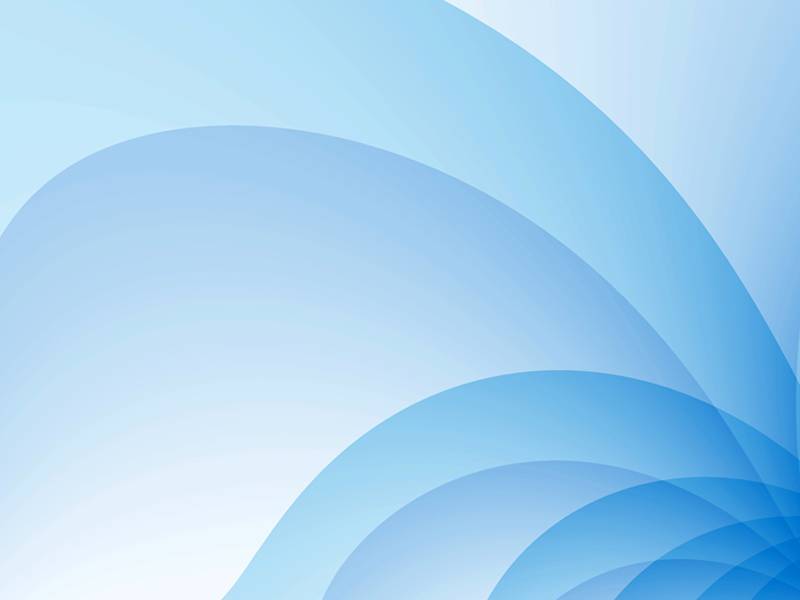 OTHER QUERIES
Powerpoint Templates
Subodh Vora & Co., Chartered Accountants. All rights reserved
15
Other Queries
Tax treatment of continuing works contract as barter transaction not covered under VAT, for eg. Re-development of society building – duties contained in stock of goods eligible for cenvat credit under GST
Refund of deposits after adjustments of dues, damages, penalties or return of retention money in a construction contract
Obligations under the existing contract fulfilled in post GST era, for eg. Payment of corpus fund, monthly payments for alternate accommodation
Works contract on movable properties now treated as composite contract of supply of goods/services based on the nature of principal supply
16
Subodh Vora & Co., Chartered Accountants. All rights reserved
Other Queries
5. In-transit inter-state branch transfers
6. Ocean freight on shipment in-transit
7. A Chartered Accountant issued Audit Report on 30th June and issued bill on 10th July with applicable Service Tax. Whether the client will get credit of Service Tax under GST ?
8. What about service rendered before appointed day but payment not received and not paid, if invoice is raised within time or if not raised within time?
17
Subodh Vora & Co., Chartered Accountants. All rights reserved
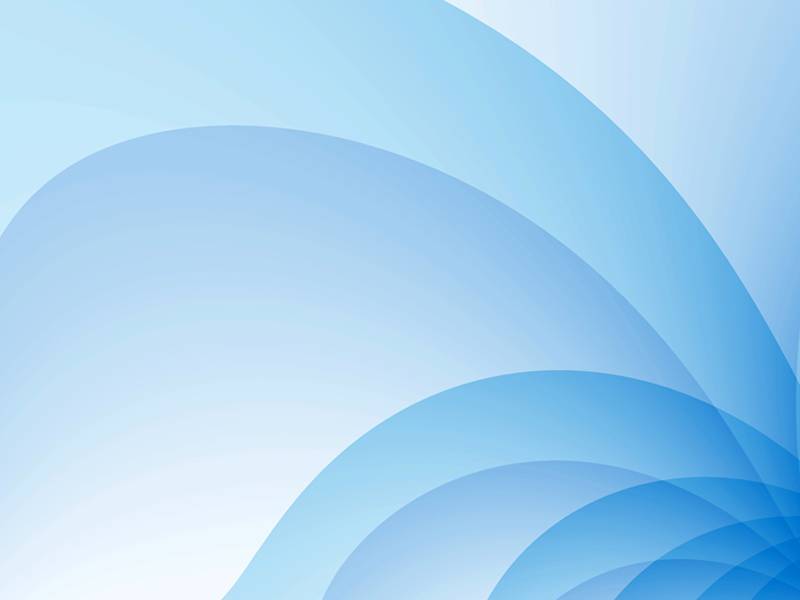 THANK YOU
Powerpoint Templates
Subodh Vora & Co., Chartered Accountants. All rights reserved
18